参加サプライヤー大募集！東商バイヤーズミーティング
スーパーマーケットオオゼキとの
個別商談会
スーパーマーケット オオゼキとは…
都内（主に世田谷・品川・大田区）を中心に43店舗（12月末現在）を構えるスーパーマーケット。特に生鮮品は各方面より高い評価を得ている。デイリー品・グロサリー品などはお求めやすい価格を設定しつつ「珍しい商品が買える」「欲しい商品が見つかる」売り場とするため多くの商品を取りそろえ、顧客が楽しめる工夫をしている。
顧客より希望のあった商品は可能な限りお取り寄せに対応するなど、
各店、地域密着を掲げ営業している。
スーパーマーケット オオゼキのバイヤー様との個別商談会を下記のとおり開催いたします。
募集カテゴリーに該当する商品をお持ちの事業者様は、ぜひこの機会にご応募ください。
開催日時　　2025年3月14日（金） 10：00～17：00
当社のWebサイトはこちらhttps://www.ozeki-net.co.jp/
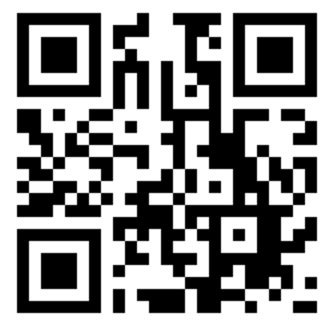 会　　　場　　東京商工会議所　会議室　
　　　　　　　　※会場での対面式商談となります。
開催概要
募集カテゴリー
食品全般（※店舗・ECサイトでの取り扱いを想定しております）　　
＊デイリー商品（冷蔵品・冷凍品・パンなど）
＊菓子商品（銘菓・ご当地菓子など）
＊グロッサリー商品（加工食品・乾物・調味料・輸入食品など）
＊お酒（洋酒・果実酒・和酒）
特に、下記のような事業者様のご提案をお待ちしています。
●他で取り扱いのない“珍しい商品”をお持ちの事業者様
●日配品は、可能な限り小ロットで納品できる事業者様
●菓子商品は、ケース単位で納品できる事業者様
●問屋様を通してのお取引可能な事業者様
　（スーパーマーケット オオゼキ様より紹介も可能）
●オリジナル商品の制作可能な事業者様
◆商談会当日は、会社案内やサンプル、商品パンフレットをご持参ください。
◆会場内外問わず、調理行為、危険物の持ち込みは出来ません。
◆本商談会を契機に発生した取引等に関するトラブル・損害について、東京商工会議所は一切責任を負いかねますので、
　ご了承のうえお申し込みください。
お申し込みの際にご提供いただいたお客様の情報は、日本政策金融公庫のほか、主催の東京商工会議所、㈱成城石井と共有のうえ当該イベントの申込受付の管理、運営上の管理に利用するほか、東京商工会議所が主催する各種事業のご案内（ＤＭ及びＦＡＸ）のために利用させていただきます。今後、ご案内が不要の場合にはお知らせください。
【申込書】